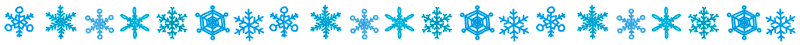 令和5年度食の安全セミナー
（共催）熊本県・くまもと食の安全安心県民会議・消費者庁

　熊本県、くまもと食の安全安心県民会議及び消費者庁では、県民の皆様に食の安全安心に関する理解を深めていただくため、「食の安全セミナー」を
開催します。
　今年度は、「食品添加物」をテーマに講演を行います。　
　今では多くの食品に使用されている食品添加物に関する正しい理解や安全性、有効性など、普段疑問に思っていることを皆さんで一緒に考えてみませんか！
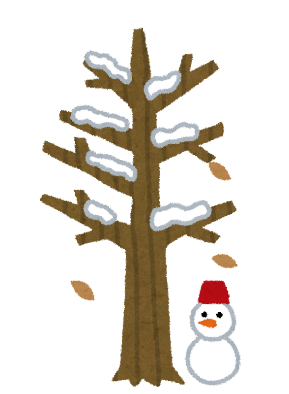 日時：令和５年１２月５日（火）13:30～15:10
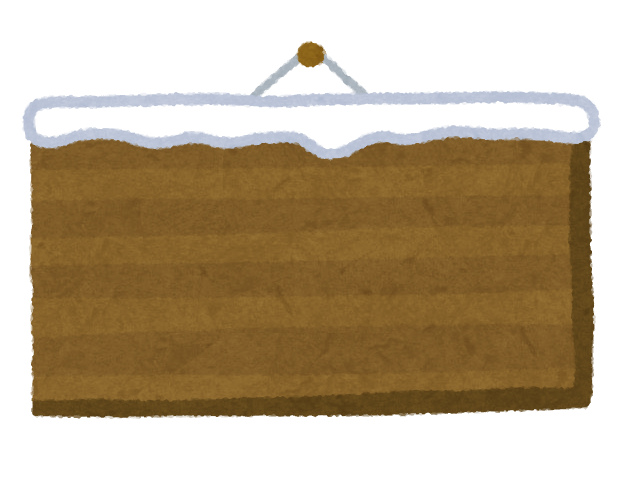 会場：熊本県庁　地下大会議室
　　　（熊本市中央区水前寺6丁目18番1号）
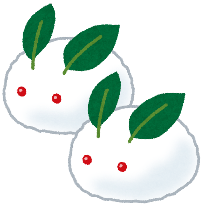 講演概要
①13：35～13：55
　　「食品添加物の不使用表示に関するガイドラインについて」　
   【講師】
　　消費者庁食品表示企画課　課長補佐　宇野　真麻　氏（予定）
うの　　まあさ
➁13：55～14：55
　「食品添加物はなぜ嫌われるのか」
　【講師】
　　国立医薬品食品衛生研究所　安全情報部長　畝山　智香子　氏
うねやま　　ちかこ
講演終了後、質疑応答の時間を設けます。
当日は、参加者同士の席が密着しないよう配席いたします。また、当日体調不良の方は、参加をお断りすることがあります。
【お申込み先・お問合せ先】
環境生活部県民生活局くらしの安全推進課　
〒862-8570　
熊本市中央区水前寺6丁目18番1号
TEL：096‐333-2290　
FAX：096‐382-7403　
E-mail：anzensuishin@pref.kumamoto.lg.jp
参加費無料
定員
１００人　限定
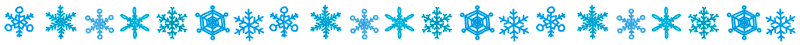 あて先
○郵送：
　〒862－8570（熊本県庁専用郵便番号のため、住所の記載は不要です。）
　熊本県環境生活部県民生活局くらしの安全推進課　
○FAX：096-382-7403
○E-mail：anzensuishin@pref.kumamoto.lg.jp
  （メールでお申込みの場合、様式は任意です。下記内容を記載してください。）



　　　
令和５年度　食の安全セミナー　参加申込書
※本申込書の提出をもって申し込み完了とします。別途、参加証等をお送りすることはありません。
申込締切：令和５年１１月２１日（火）
◇団体に所属されている方は、（＊）欄も御記入ください。

日時：令和５年（2023年）１２月５日（火）13:30～15:10（受付開始:13:00～）
場所：熊本県庁地下大会議室（熊本市中央区水前寺6-18-1）

※駐車場の台数には限りがありますので、公共交通機関や乗り合わせ等をお願い致します。　
　また、当日は開会間近になりますと混雑が予想されますので、時間に余裕を持ってお越しください。
※講習会場は、適宜喚起を実施しますので、寒暖に対応した調整可能な服装でご来場ください。